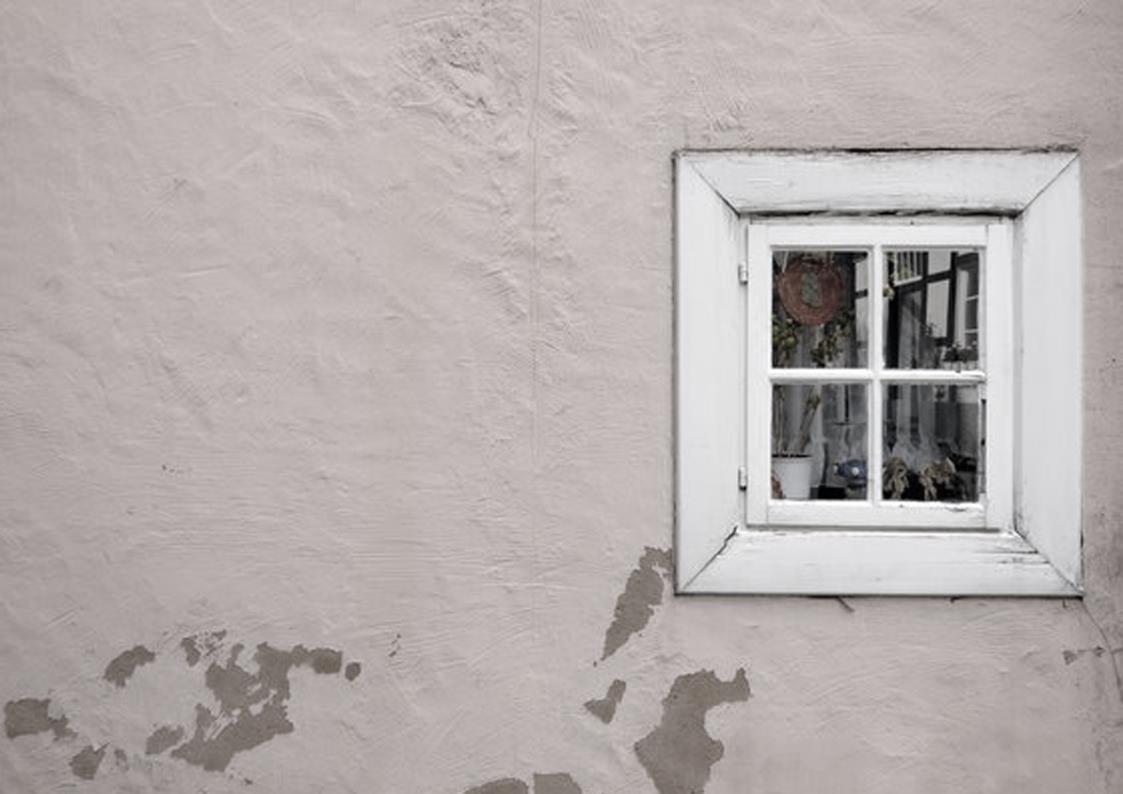 COLLECTION
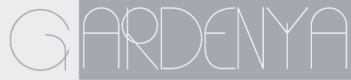 textile
- PYJAMAS WOMAN-
 COLLECTION
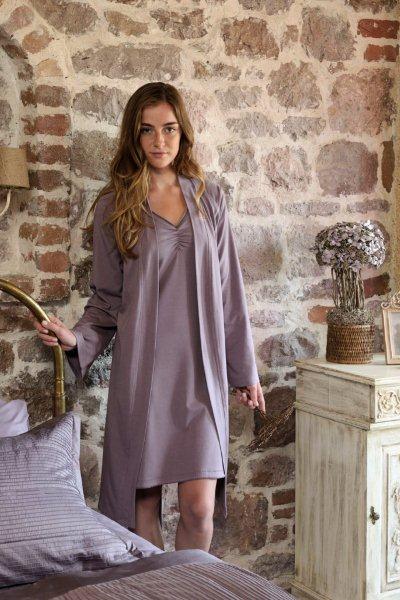 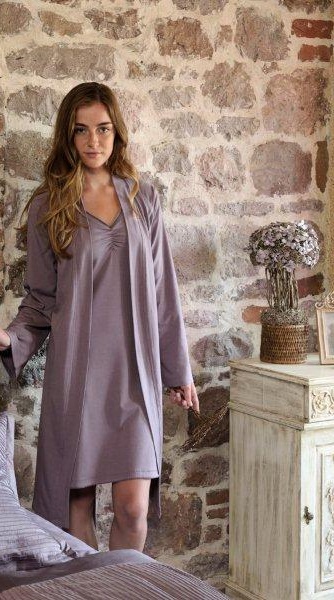 Nicole
180 GSM
BAMBOO % 95
LYCRA % 5
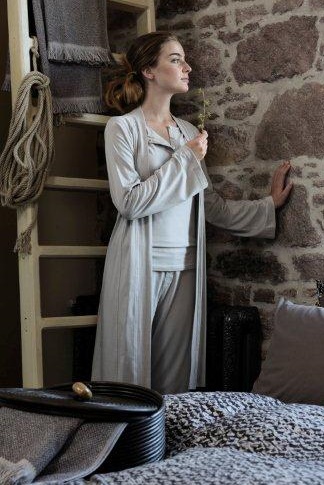 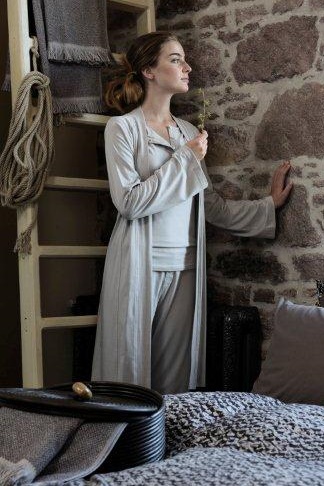 Natalia
180 GSM
BAMBOO % 95
LYCRA % 5
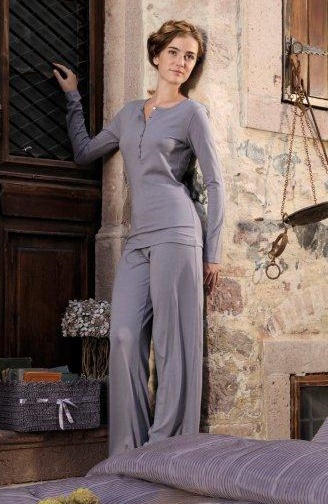 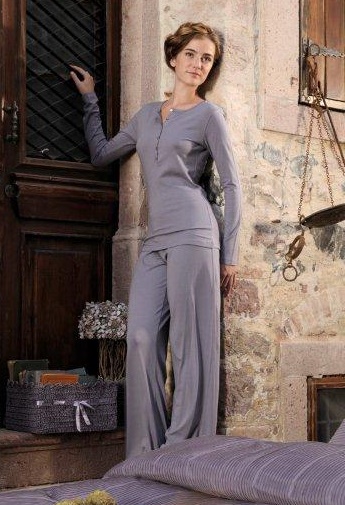 Monica
180 GSM
BAMBOO % 95
LYCRA % 5
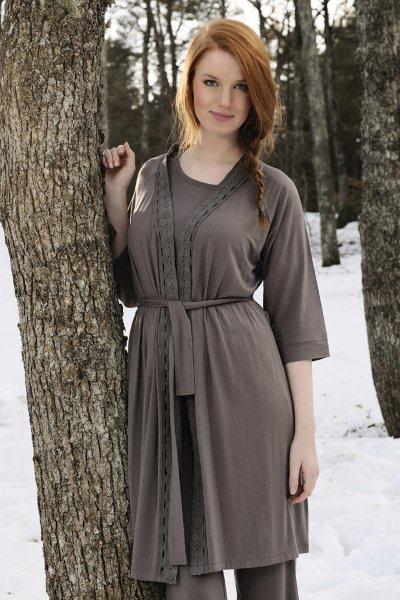 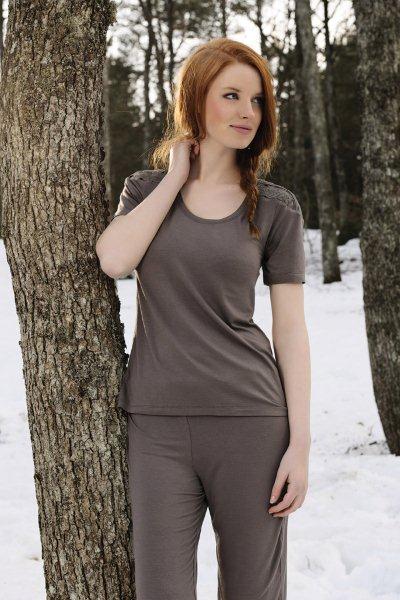 Miranda
180 GSM
BAMBOO % 95
LYCRA % 5
Molly
180 GSM
BAMBOO % 95
LYCRA % 5
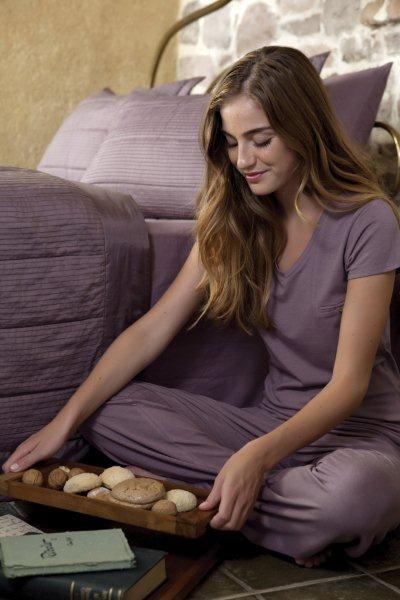 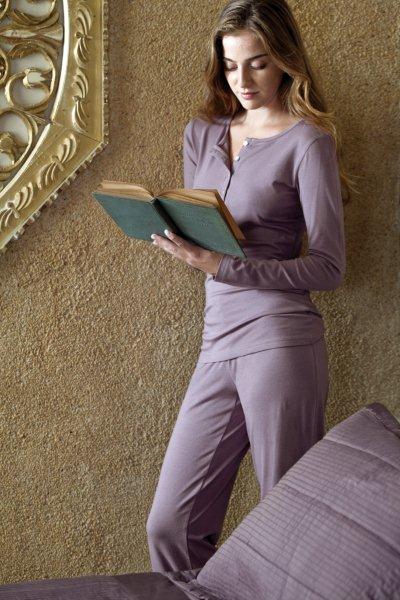 Mia
180 GSM
BAMBOO % 95
LYCRA % 5
Michael
180 GSM
BAMBOO % 95
LYCRA % 5
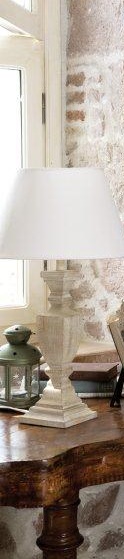 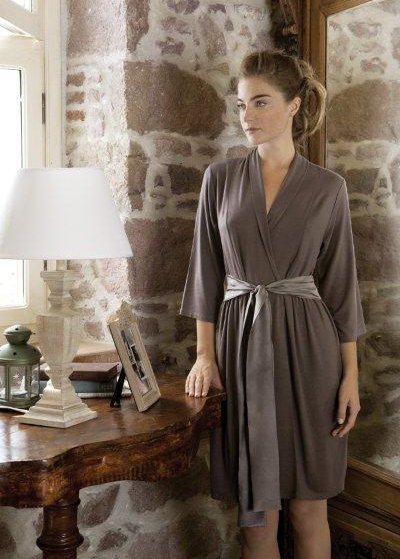 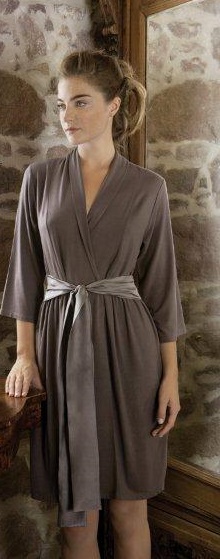 Megan
180 GSM
BAMBOO % 95
LYCRA % 5
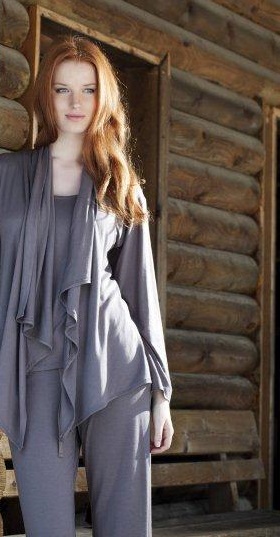 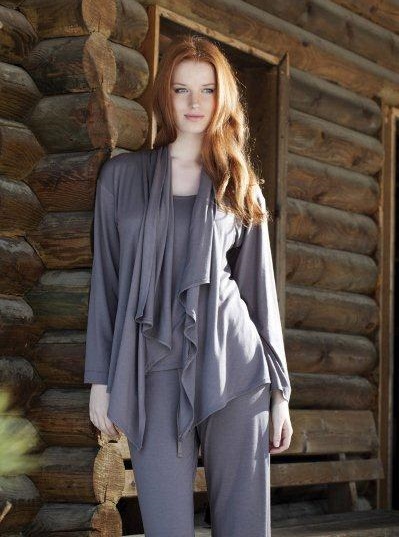 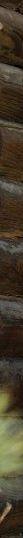 Maxwell
180 GSM
BAMBOO % 95
LYCRA % 5
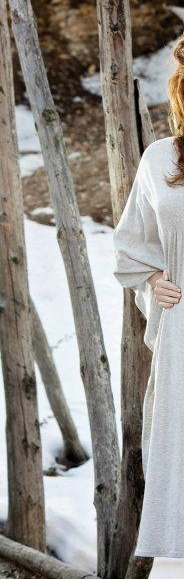 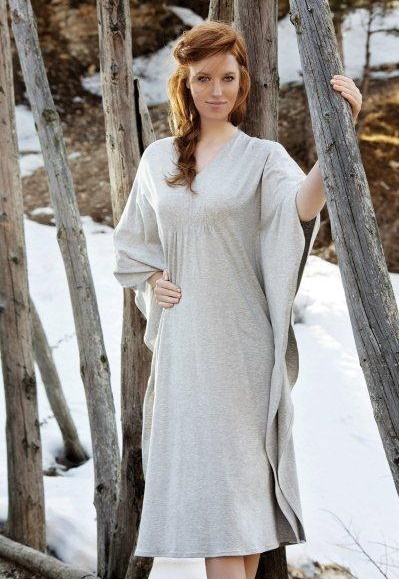 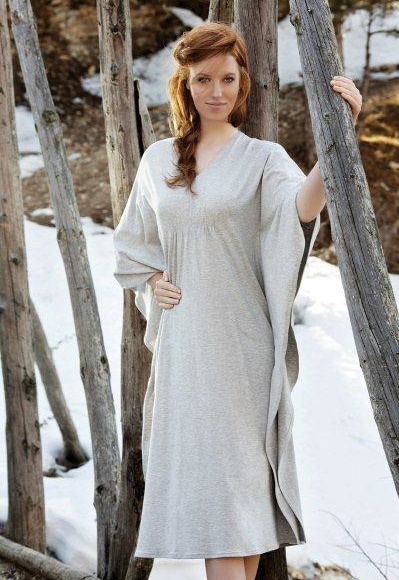 Mariah
220 GSM
BAMBOO % 95
LYCRA % 5
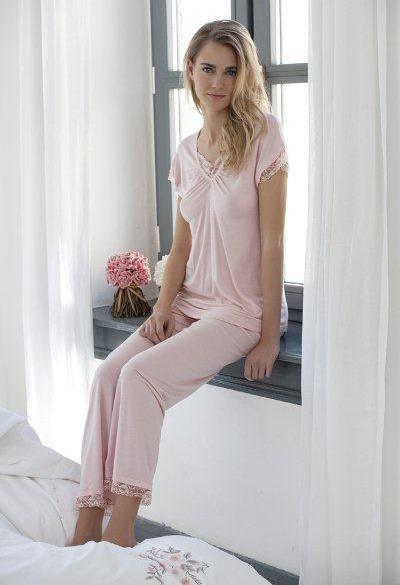 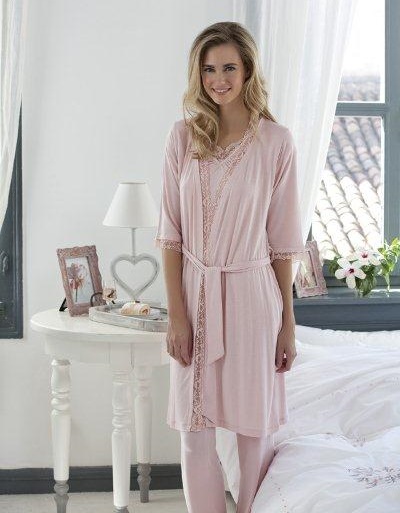 Maria
170 GSM
BAMBOO % 50
COTTON % 50
Lydia
170 GSM
BAMBOO % 50
COTTON % 50
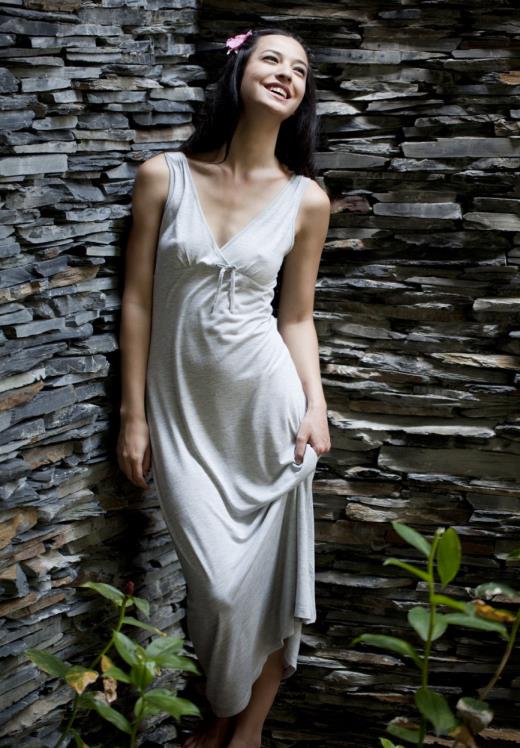 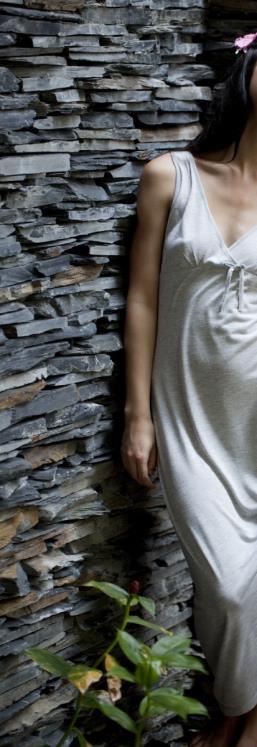 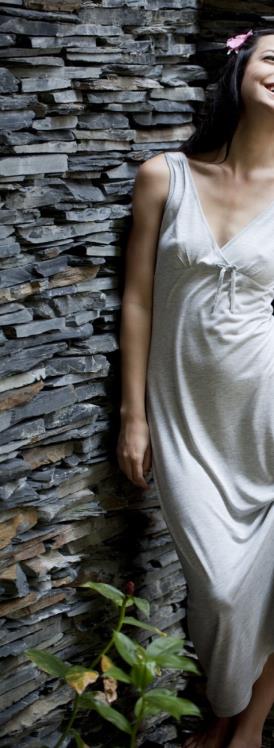 Lil
180 GSM
BAMBOO % 95
LYCRA % 5
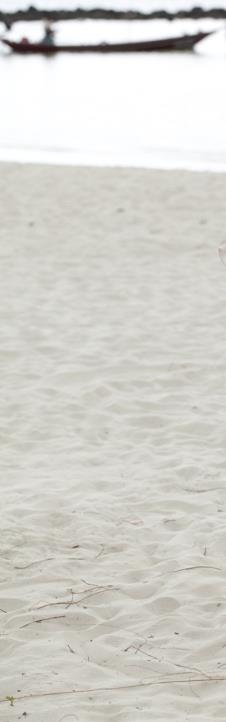 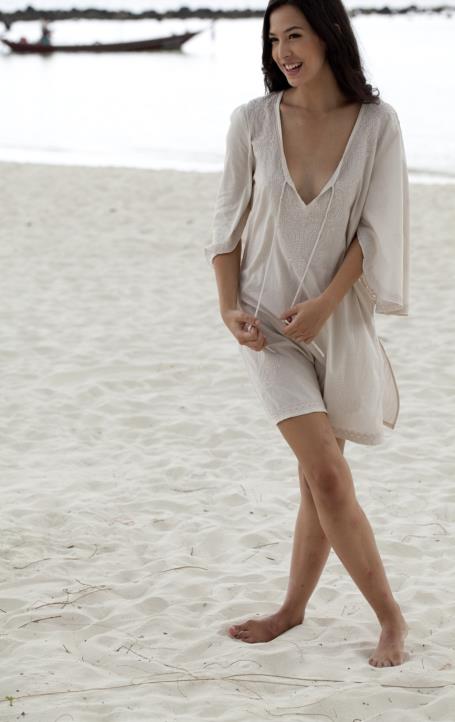 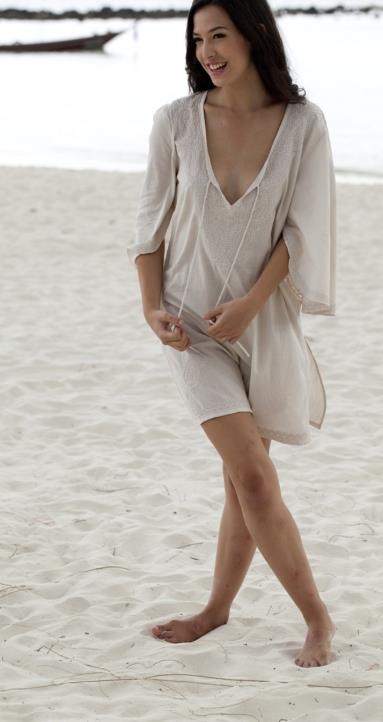 Lauren
90 GSM
COTTON % 100
VOILE
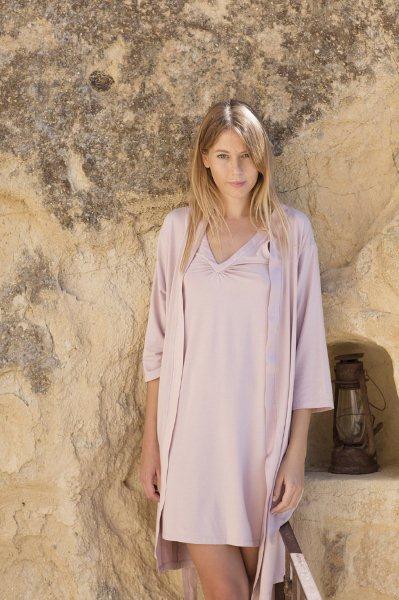 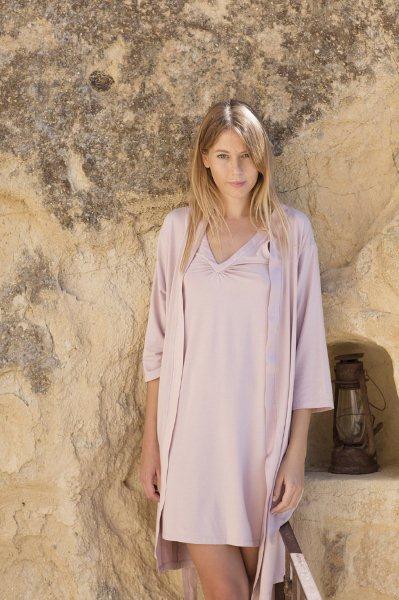 Kylie
180 GSM
BAMBOO % 95
LYCRA %5
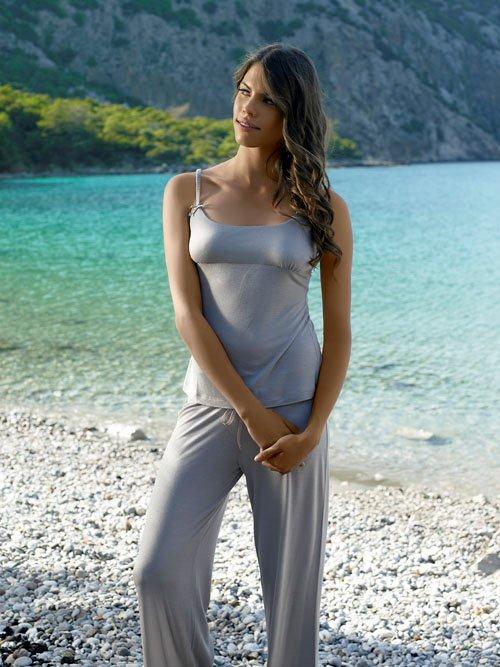 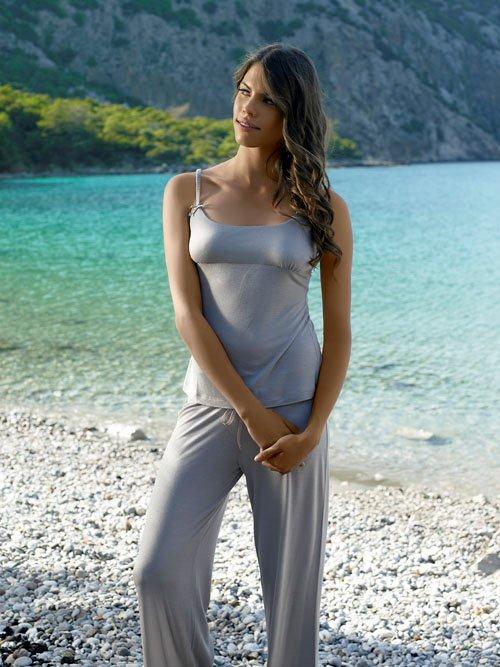 Kerry
180 GSM
BAMBOO % 95
LYCRA %5
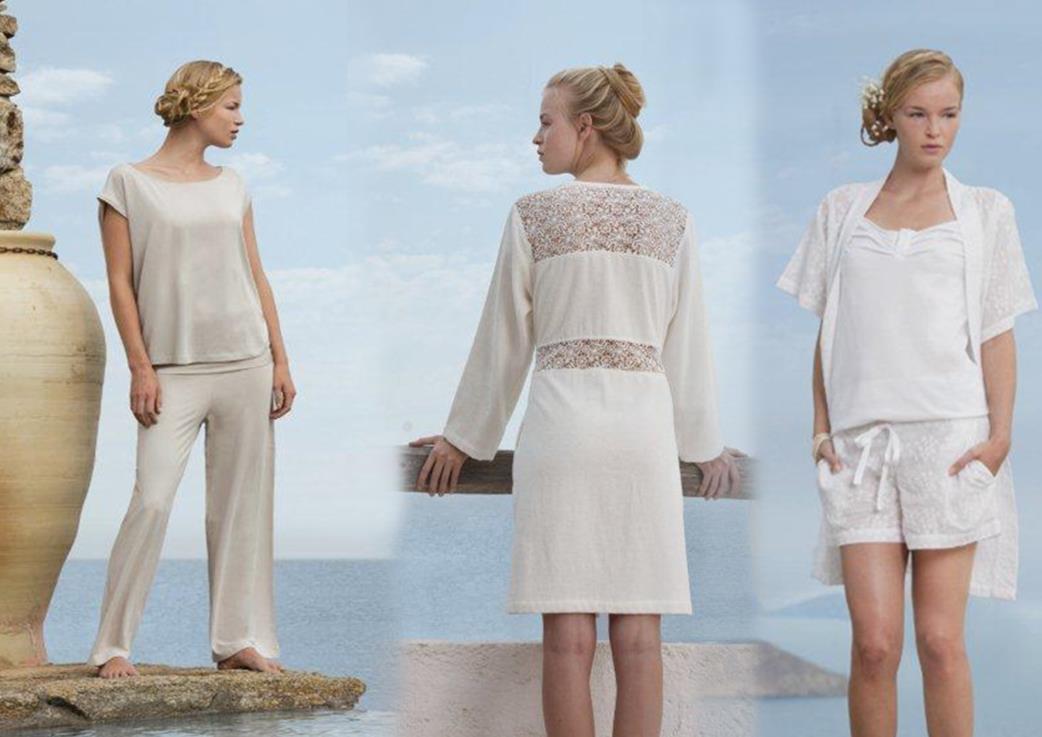 Kare
170 GSM
BAMBOO % 95
LYCRA %5
Karla
330 GSM
BAMBOO % 40
COTTON % 60
TERRY
Kelly
100 GSM
COTTON % 100
EMBROIDERY VOILE
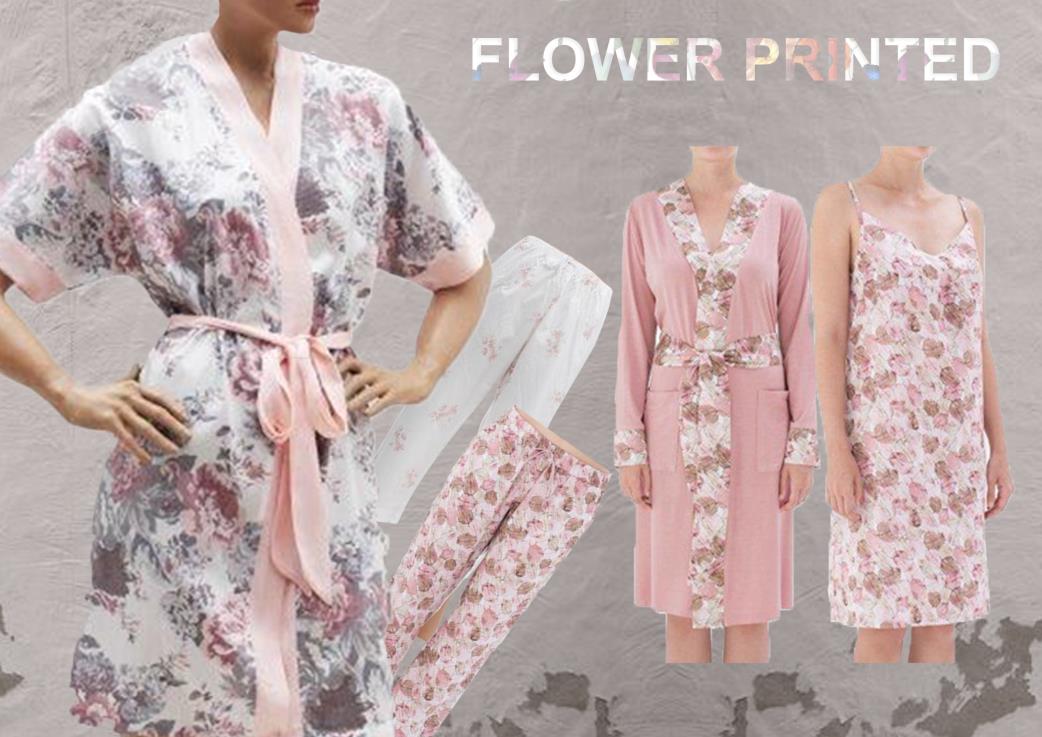 Isabella
100 GSM
COTTON % 100
SATIN
Ivan
120 GSM
COTTON % 100
POPLIN
Jasmine
90 GSM
COTTON % 100
POPLIN PRINTED
Jenn
90 GSM
BAMBOO % 95
LYCRA % 5
POPLIN PRINTED
Jessica
90 GSM
COTTON % 100
POPLIN PRINTED
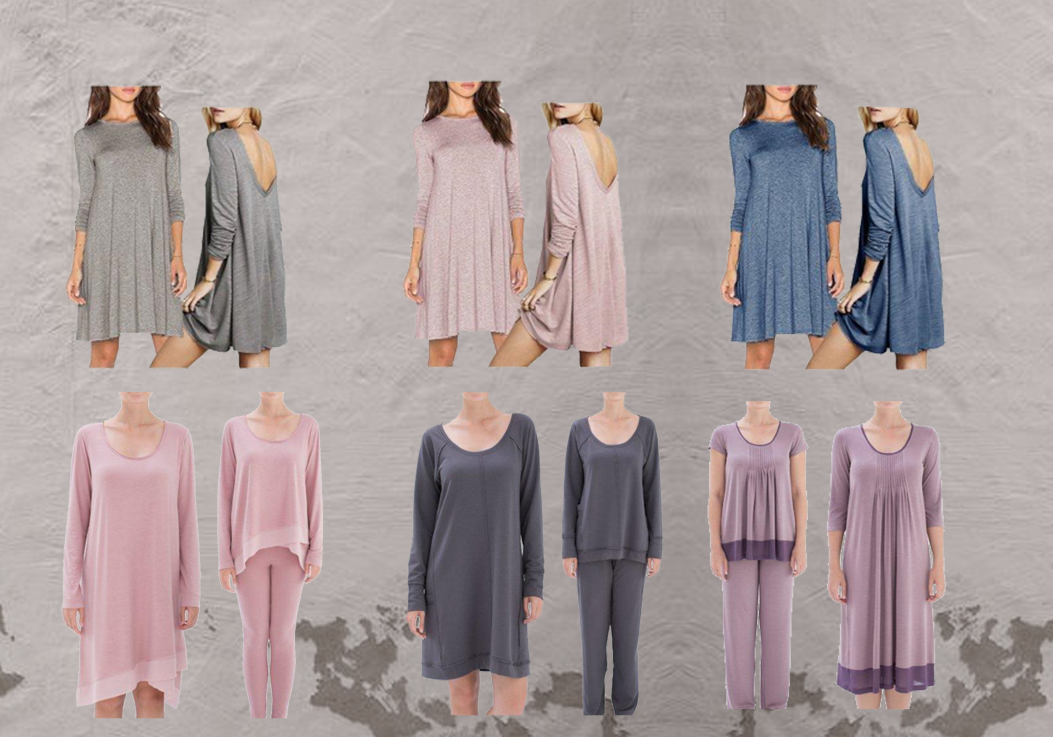 Grace
180 GSM
MODAL % 94
LYCRA % 6
Hadley
140 GSM
MODAL % 95
LYCRA % 5
Halen
240 GSM
MODAL % 94
LYCRA % 6
Isabell
180 GSM
MODAL % 95
LYCRA % 5
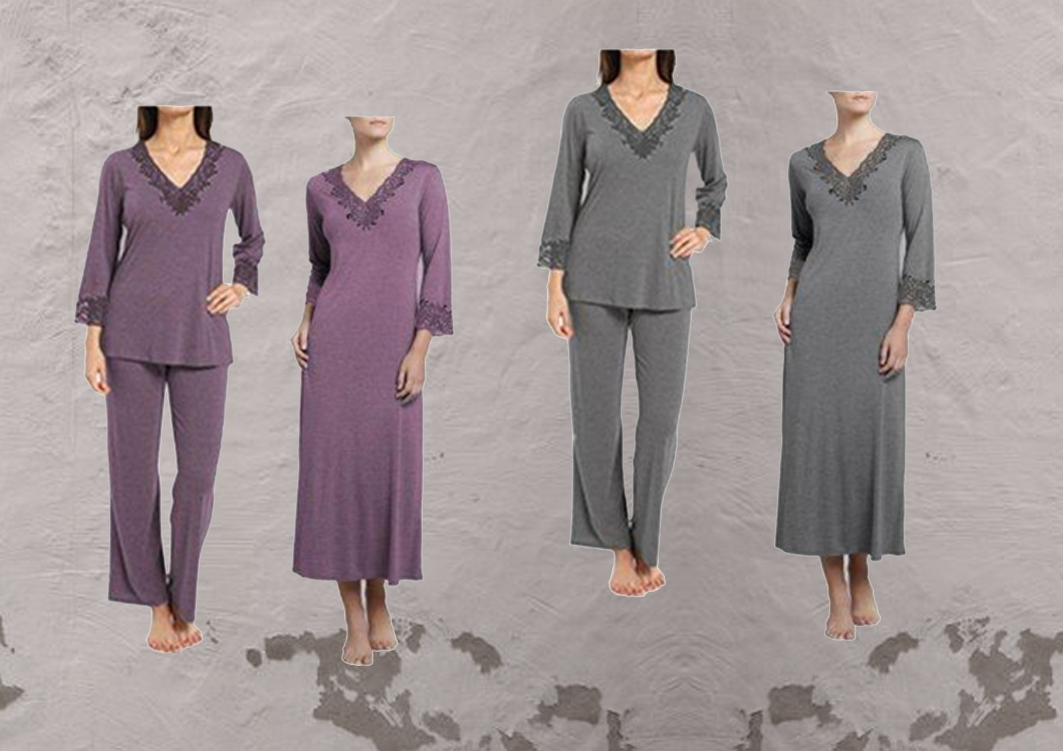 Emma
180 GSM
MODAL % 94
LYCRA % 5
Erica
180 GSM
MODAL % 94
LYCRA % 5
Gabriell
180 GSM
MODAL % 94
LYCRA % 5
Genesis
180 GSM
MODAL % 94
LYCRA % 5
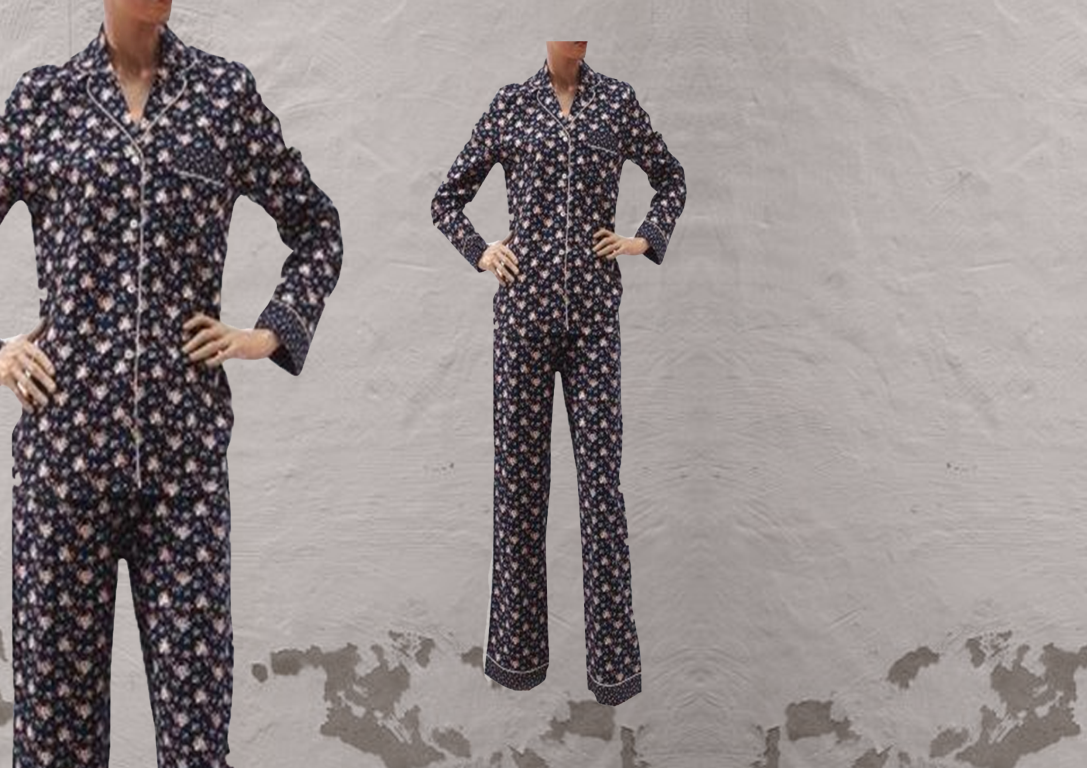 Elizabeth
155 GSM
COTTON %100
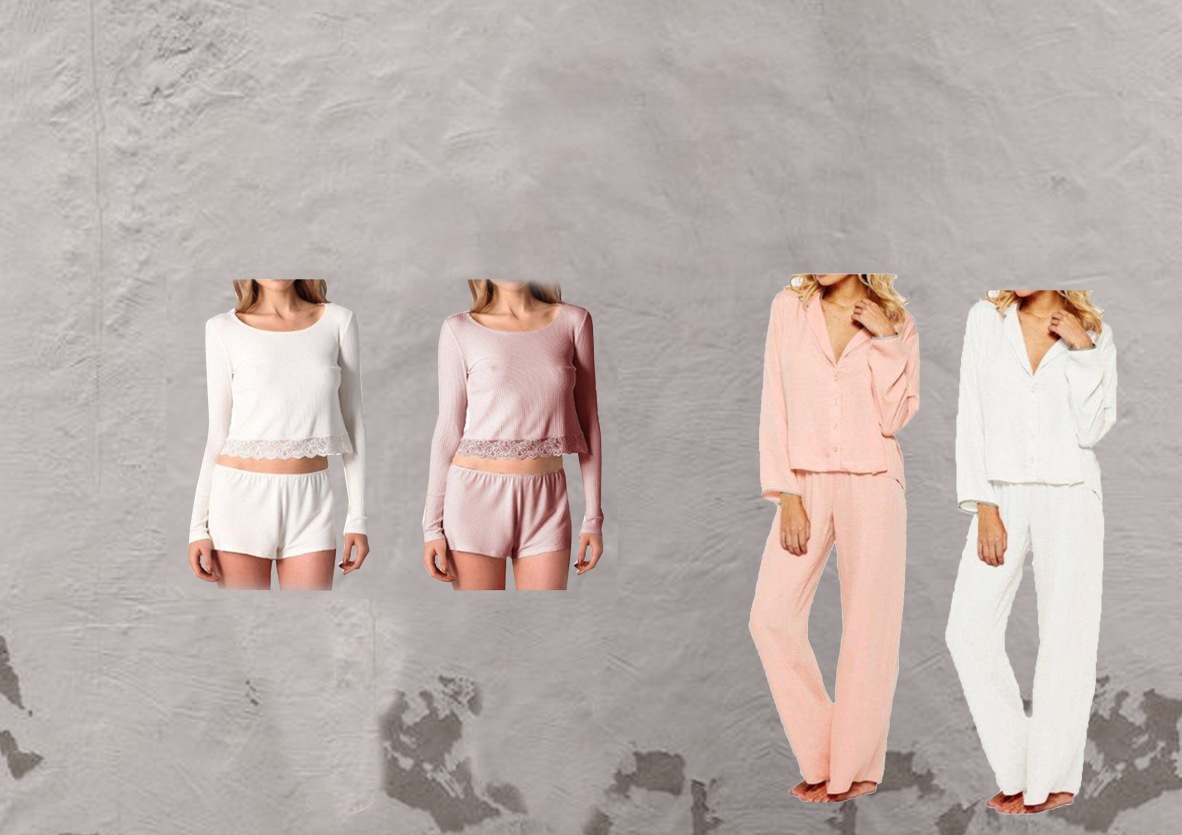 Dominic
125 GSM
TENCEL %100
Eliesha
110 GSM
VISCOSE %100
Dominic
120 GSM
COTTON %100
EMBROIDERY
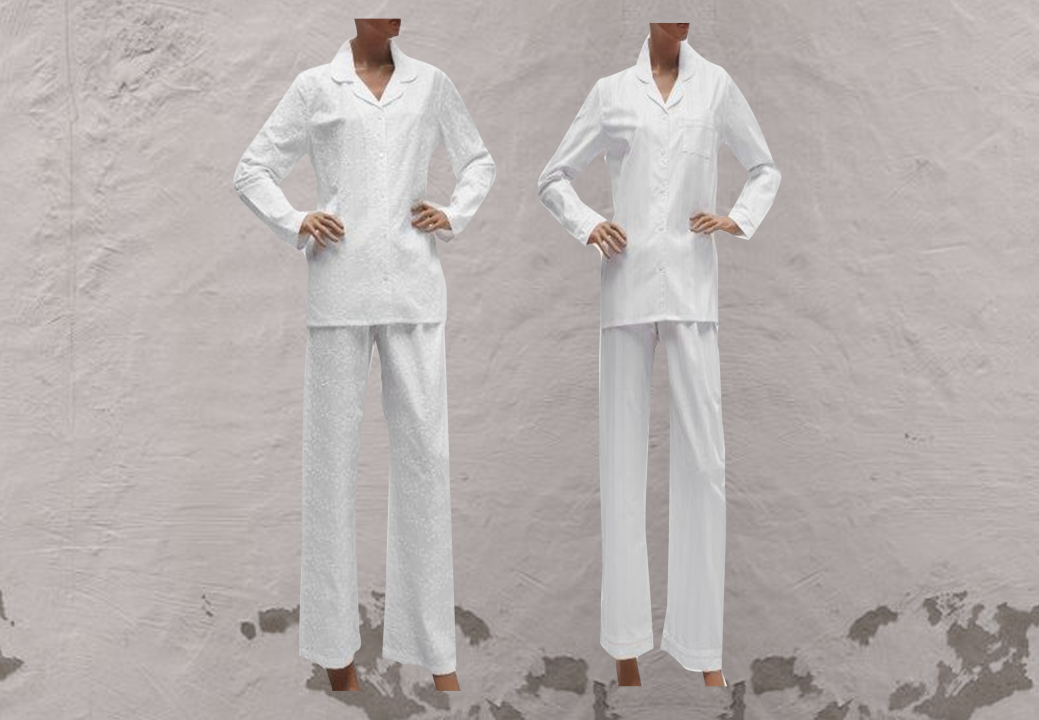 Diamond
120 GSM
COTTON %100
EMBROIDERY
Diana
140 GSM
COTTON %100 
SATIN
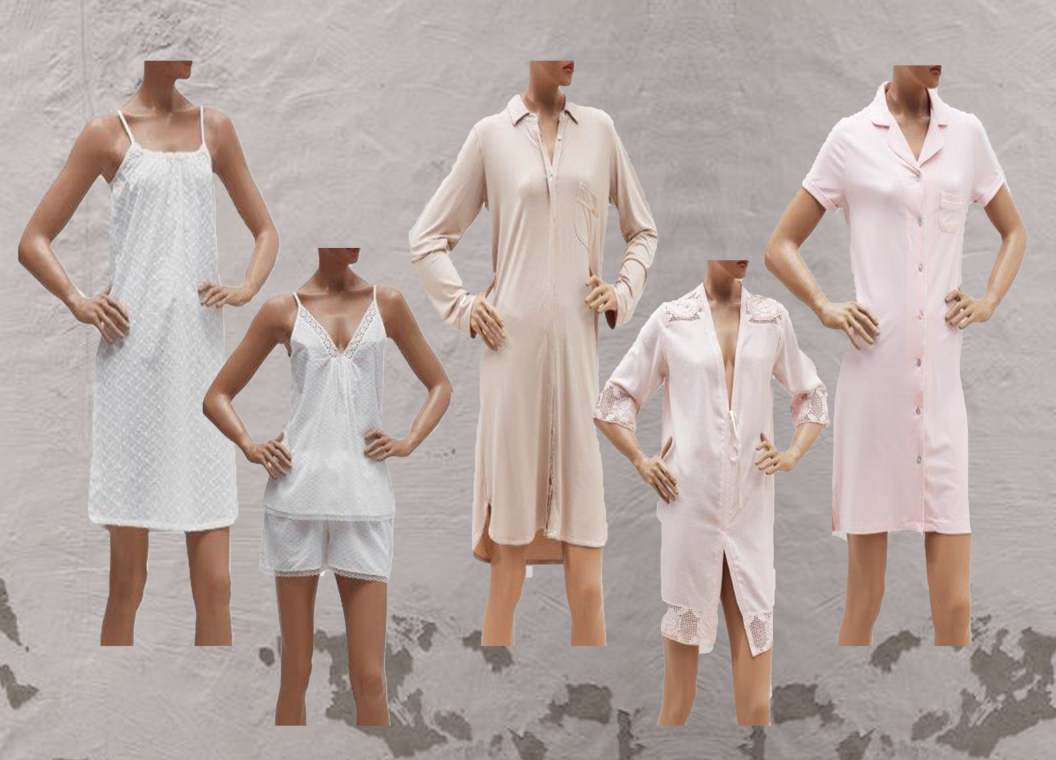 Crystal
75 GSM
COTTON %100
VOILE
Daniel
90 GSM
BAMBOO % 100
VOILE
Demi
180 GSM
MODAL % 95
ELASTANE % 5
Corey
180 GSM
COTTON %100
VOILE
Daisy
180 GSM
MODAL % 95ELASTANE % 5
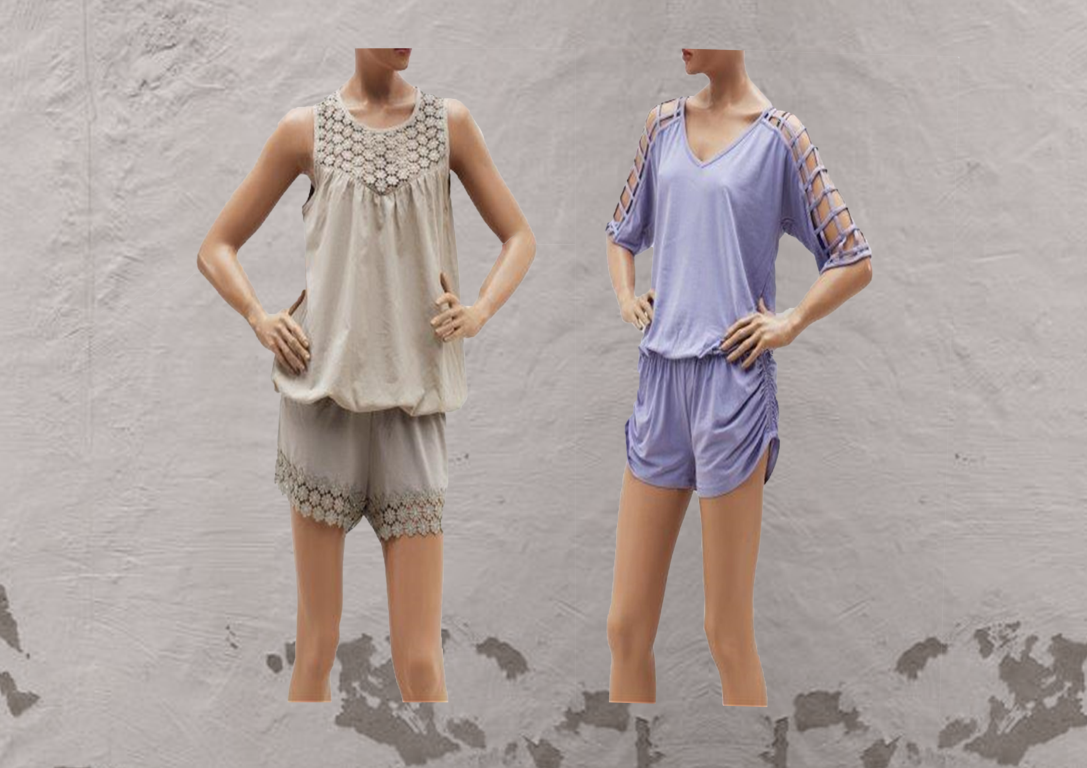 Chloe
TOP
90 GSM
COTTON %100
VOILE
Christina
90 GSM
MODAL %95
ELASTANE & 5
Claire
SHORTS
90 GSM
MODAL %95
ELASTANE & 5
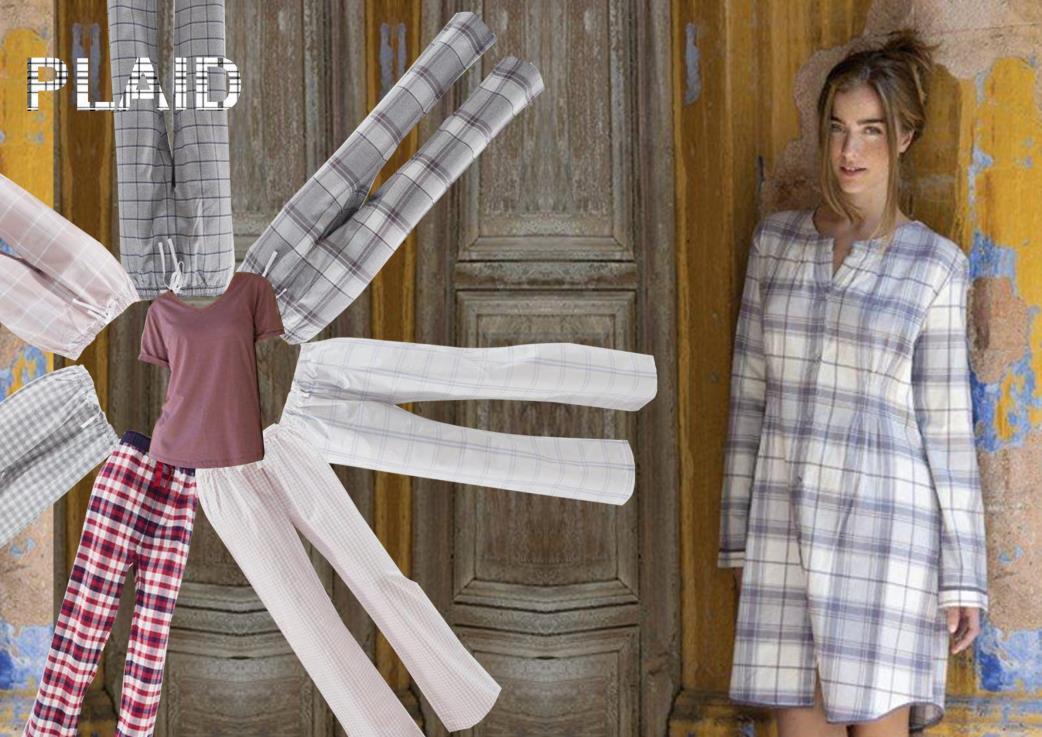 Rebecca
SHIRT DRESS
140 GSM
COTTON % 100
Check Design Flannel
Paris
TOP
180 GSM
MODAL % 95
ELASTANE % 5
Check Design Flannel
Olivia
PANTS
150 GSM
COTTON %100
VOILE
Check Design Flannel
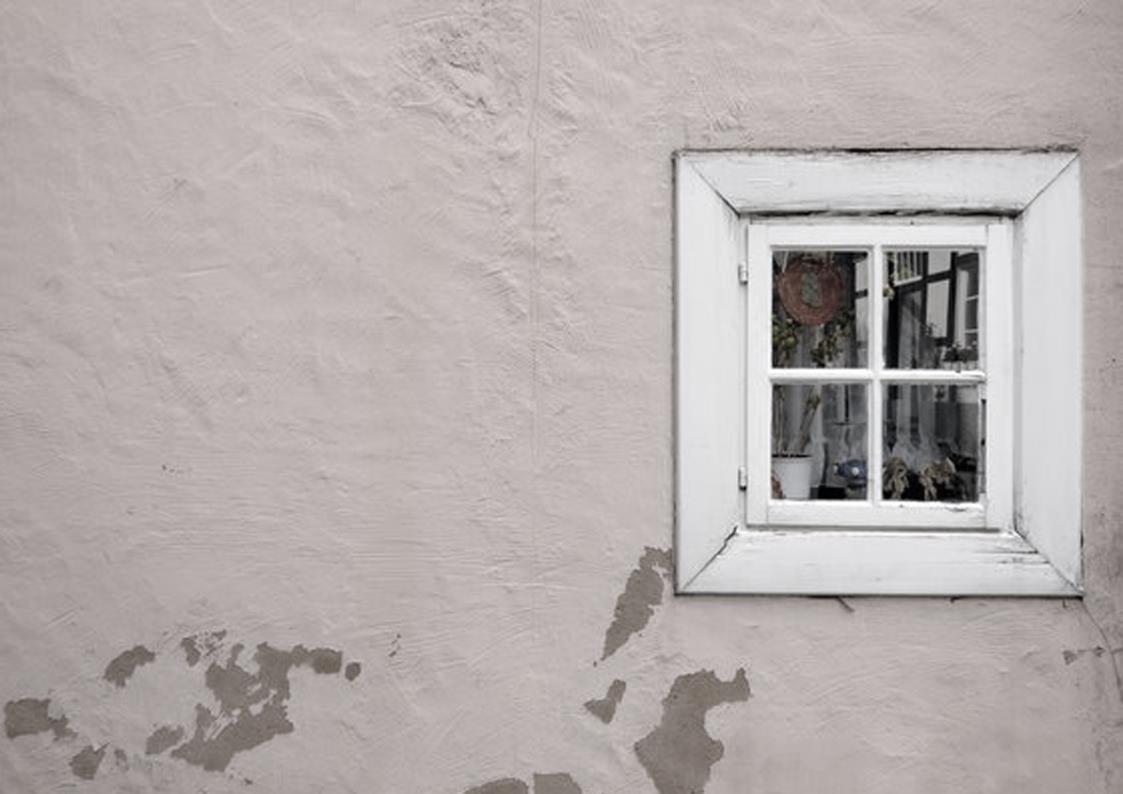 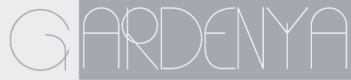 textile
- PYJAMAS WOMAN-
 COLLECTION